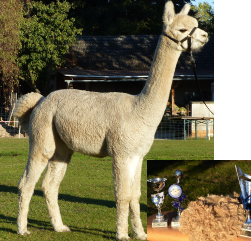 AoD  Xenon
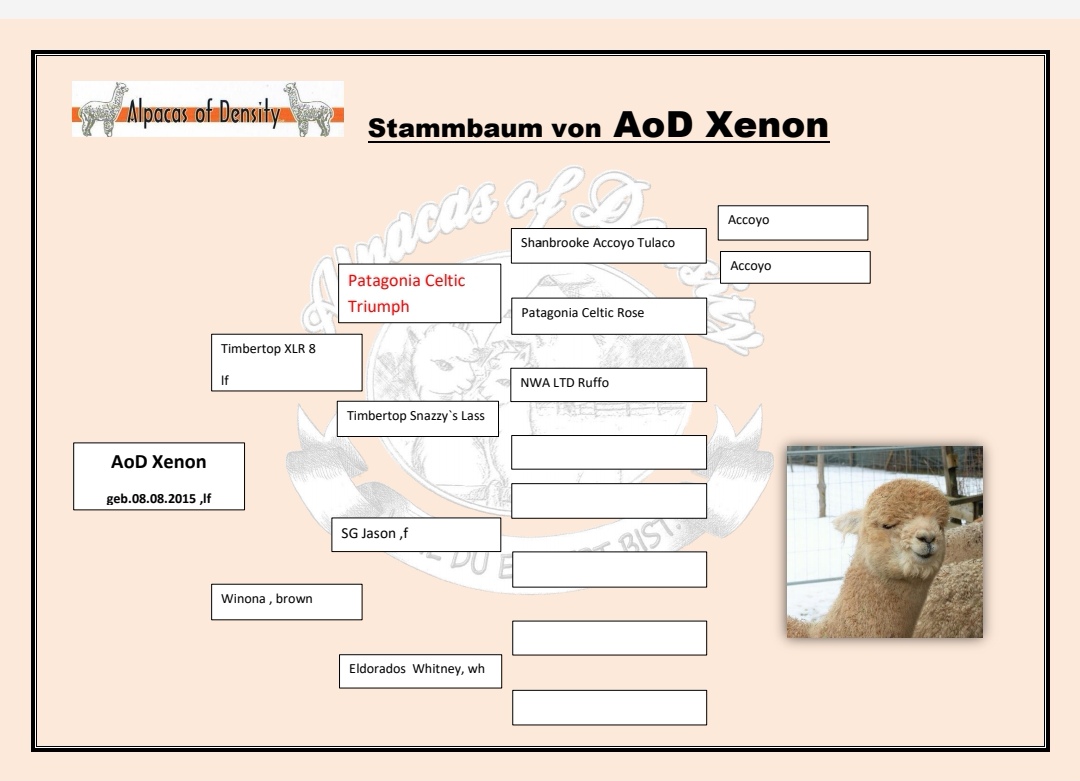 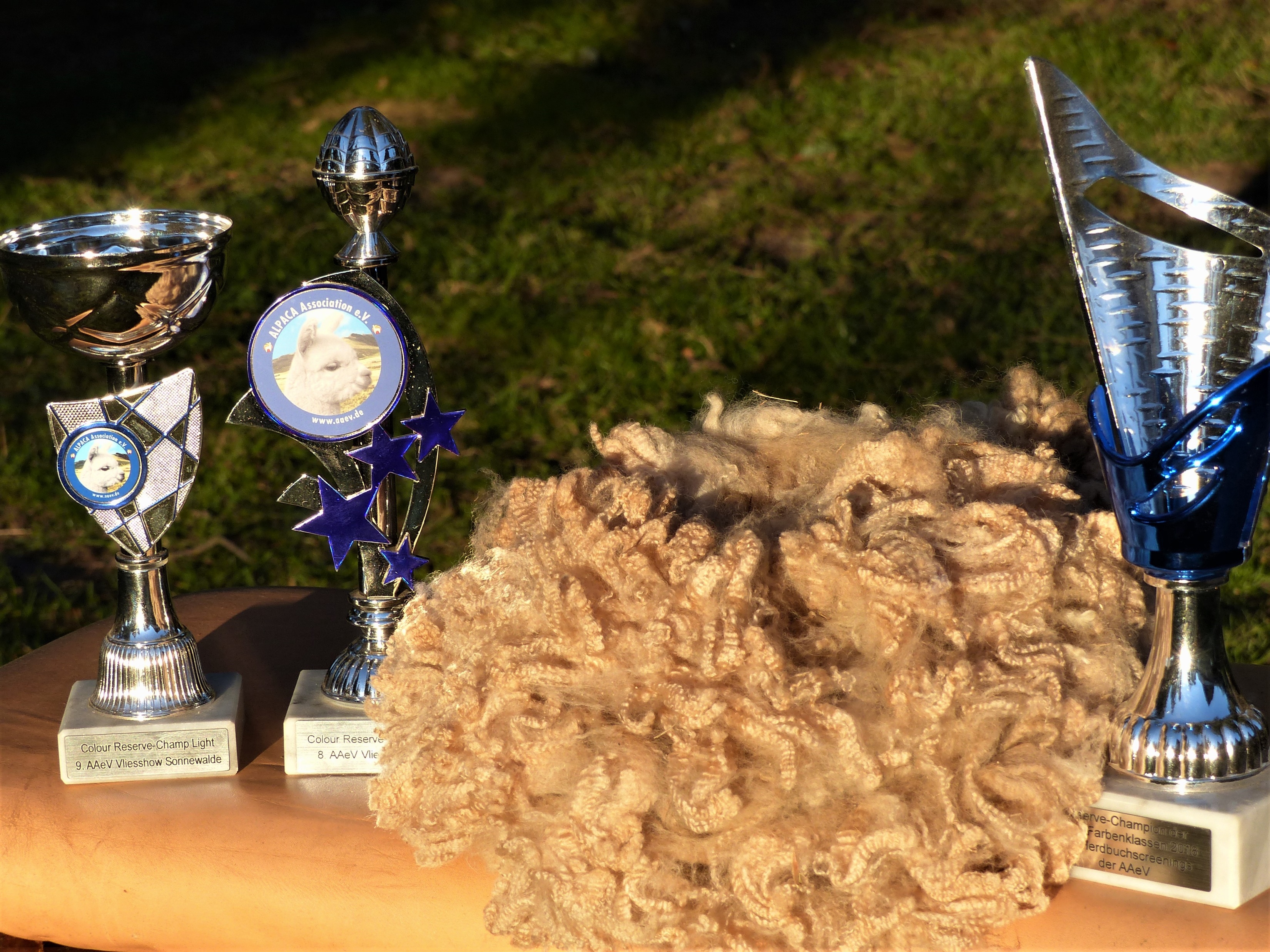 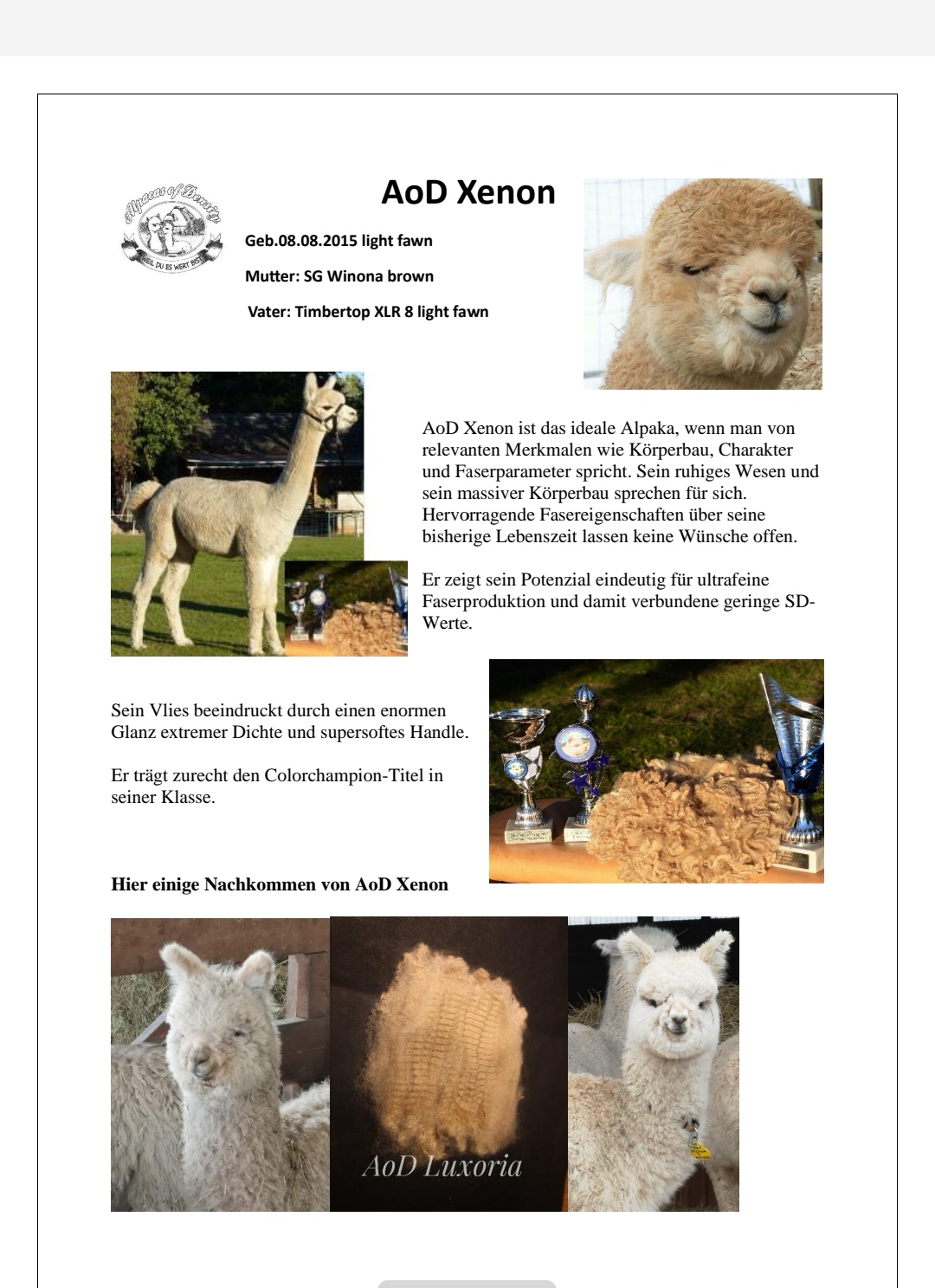 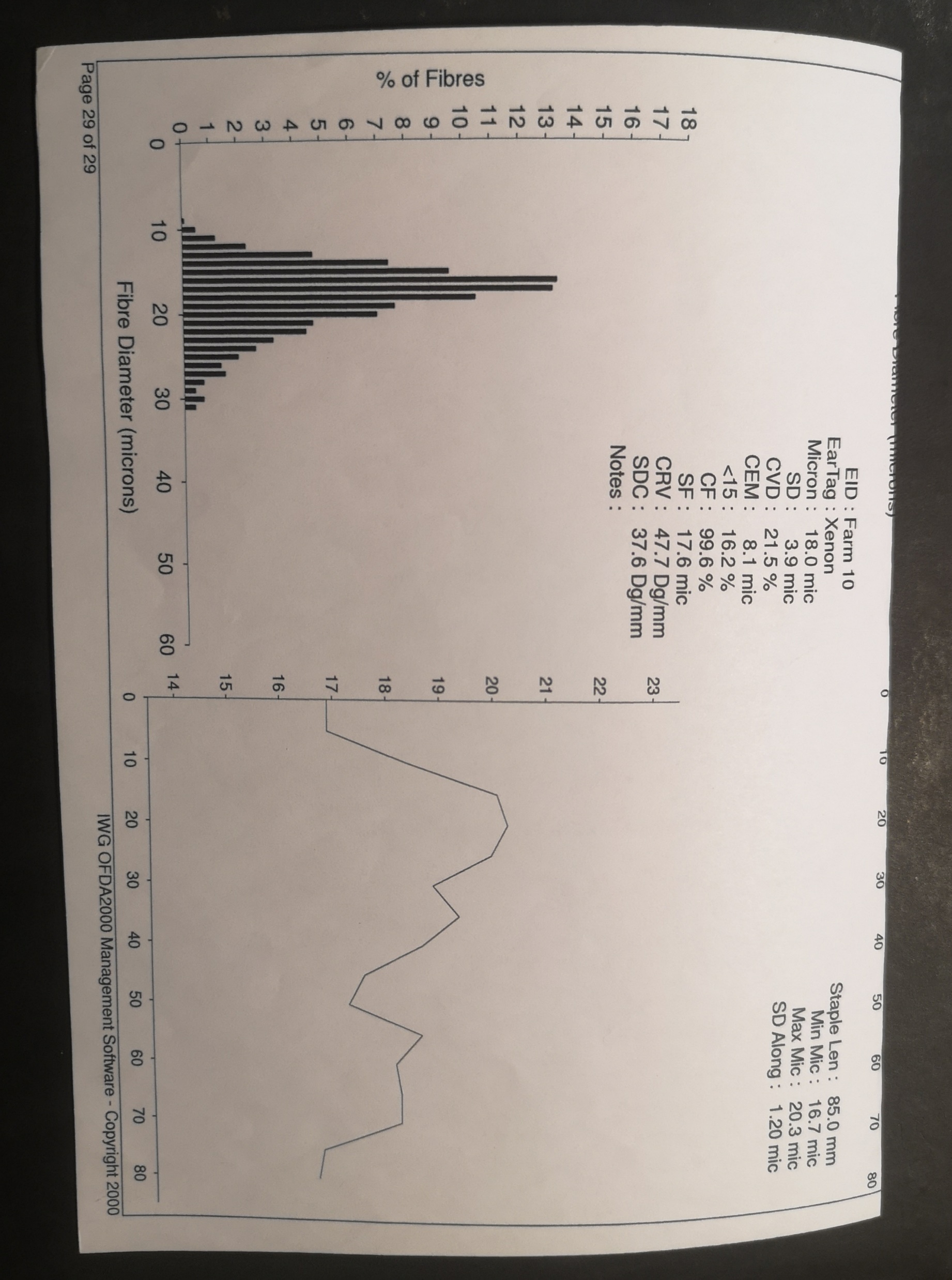 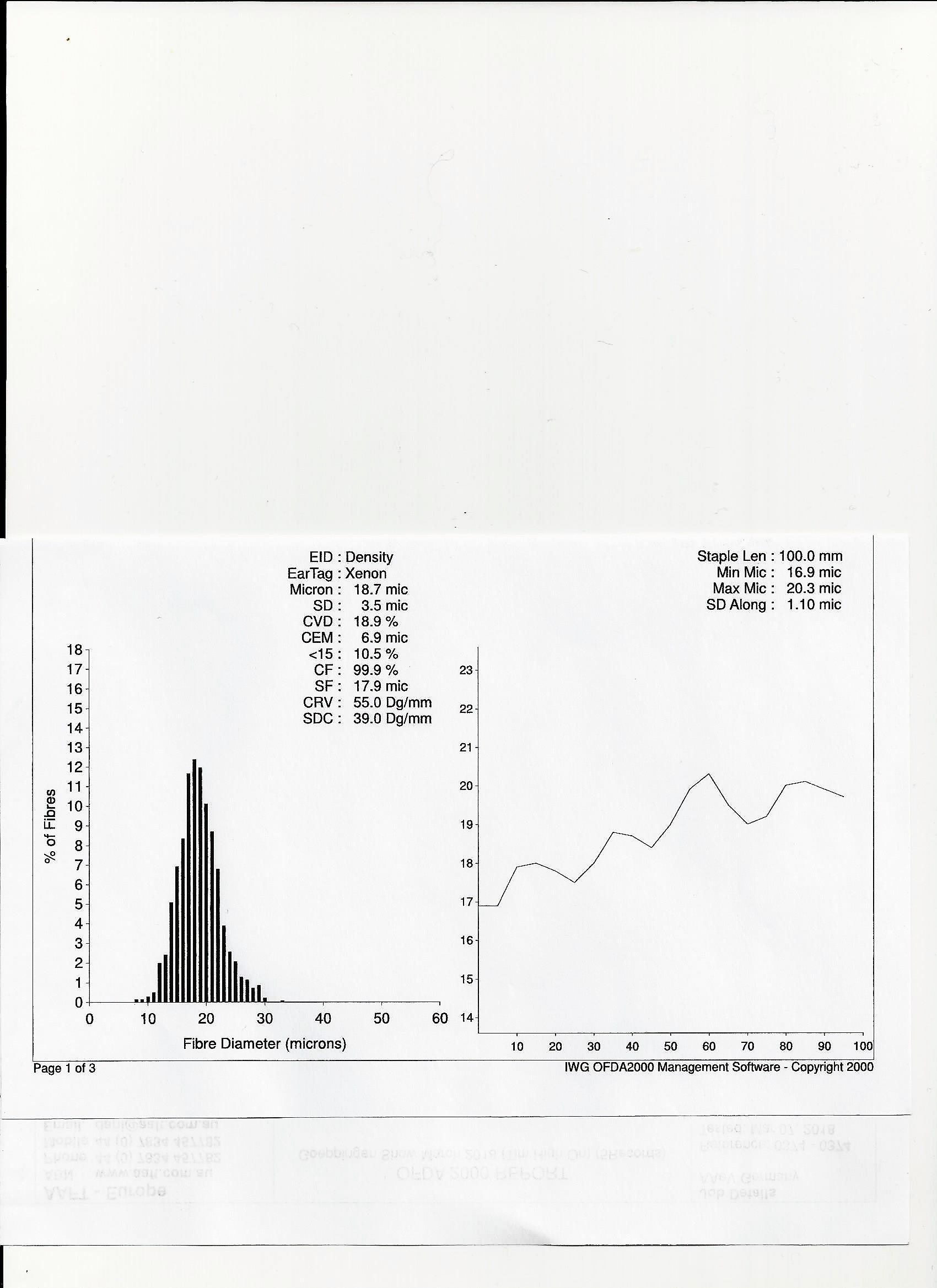 Faser 2018
Faser    2019
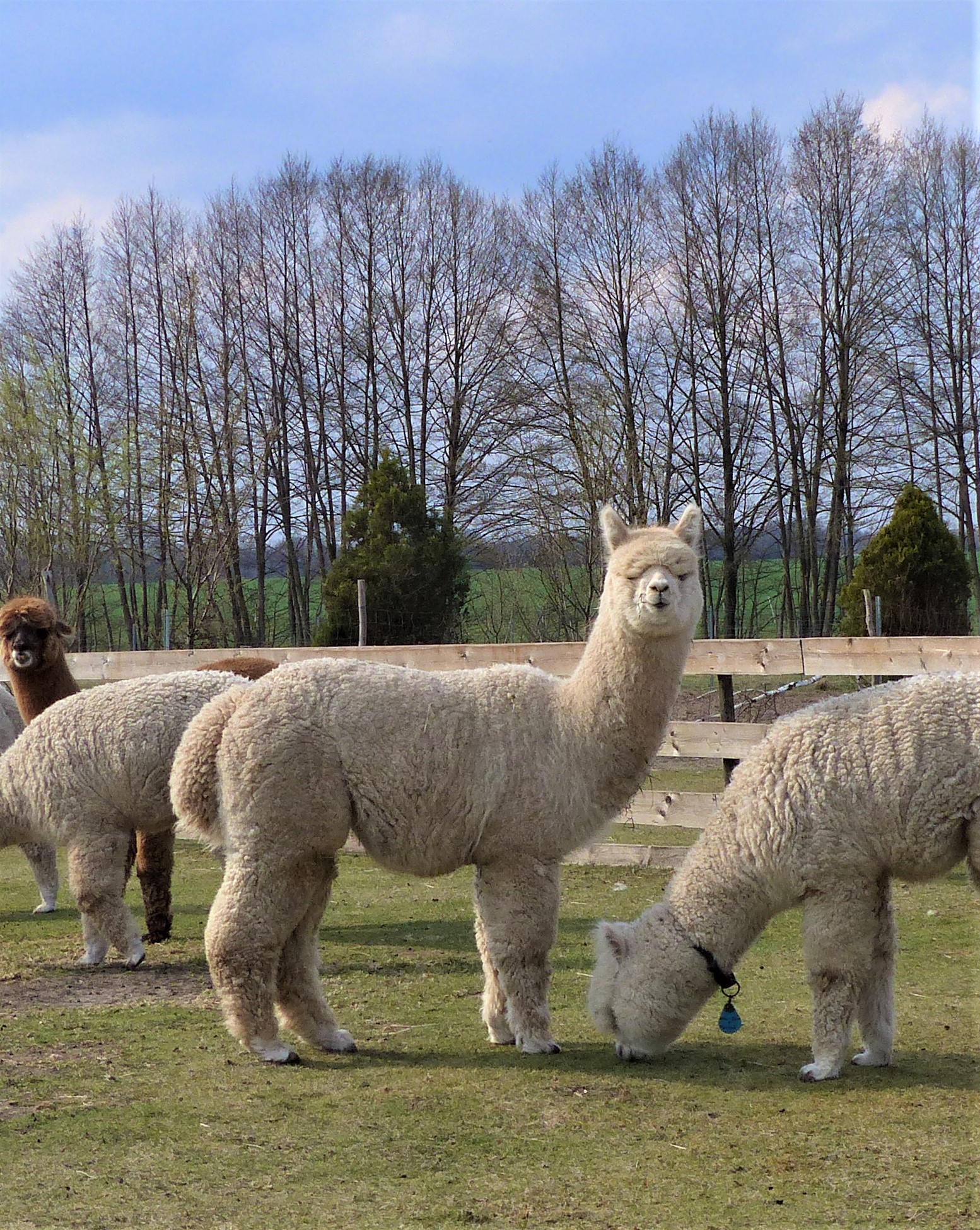 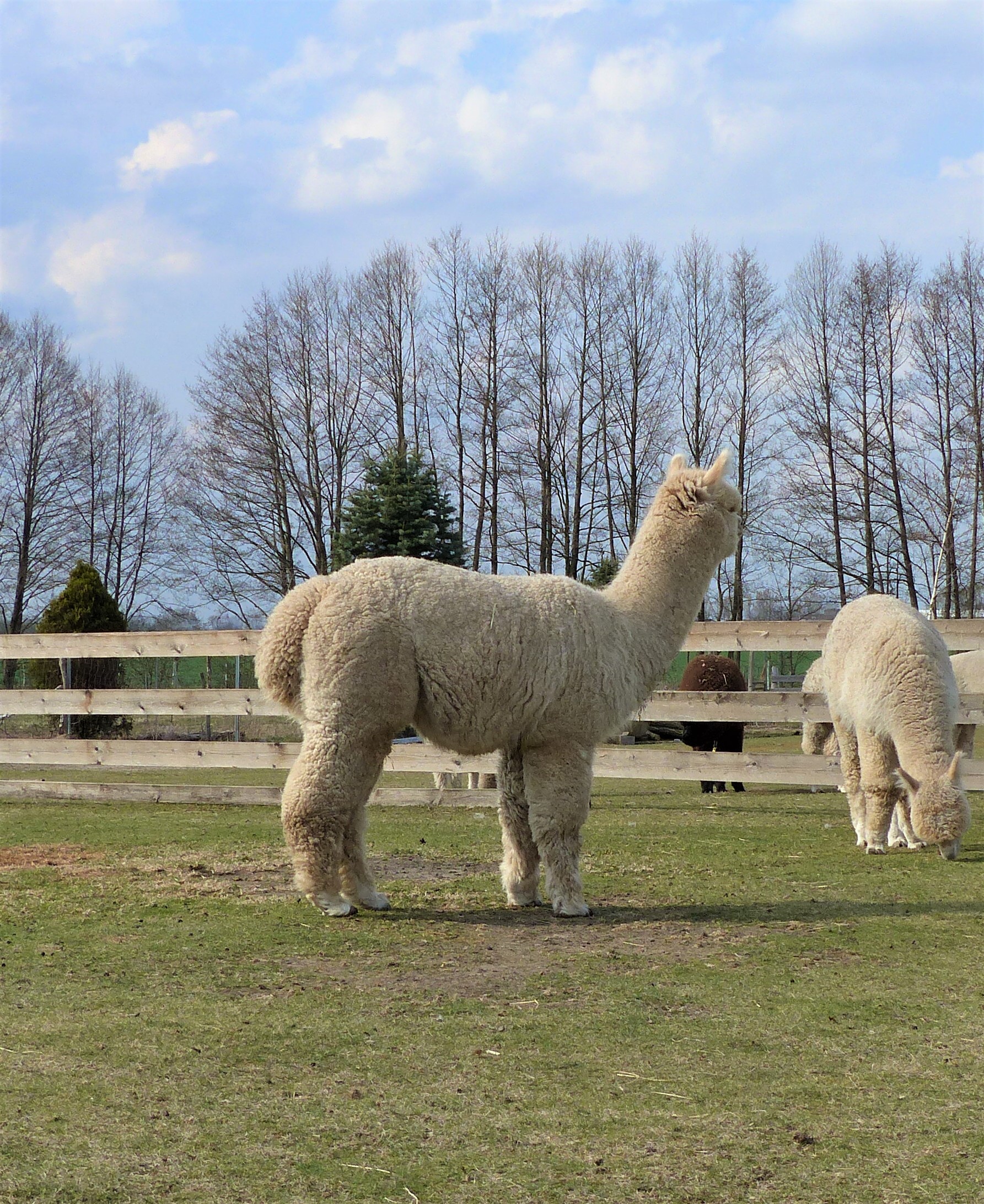